Муниципальное автономное общеобразовательное учреждение 
«Средняя школа № 156 имени Героя Советского Союза Ерофеева Г.П.» 
 «От успеха в школе - к успеху в жизни»
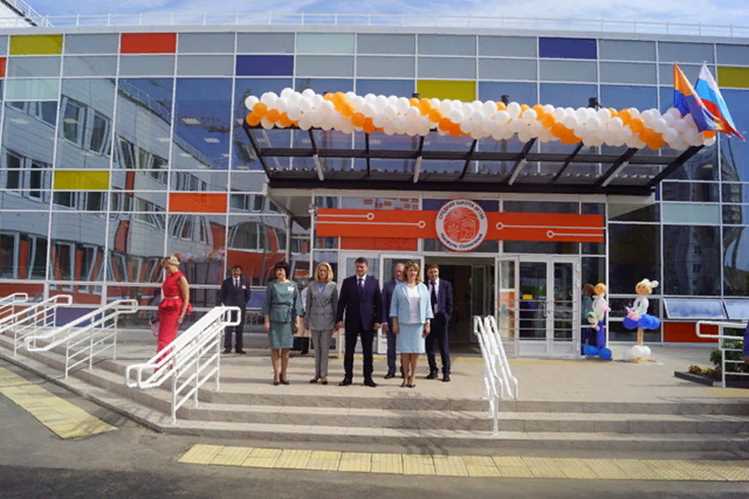 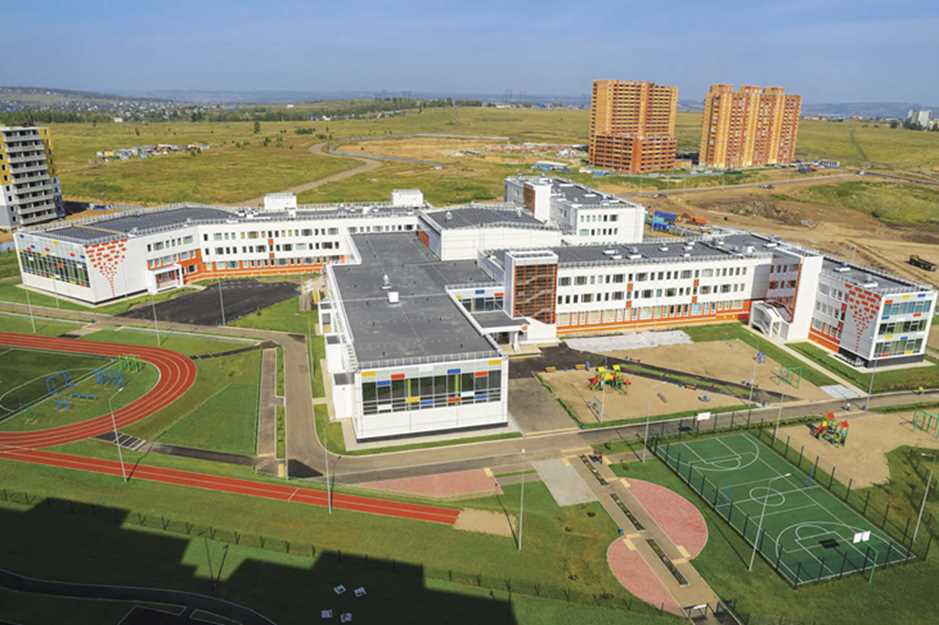 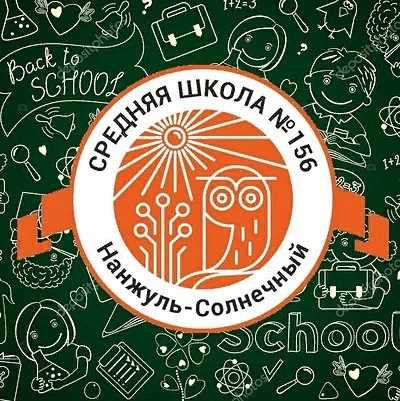 Вклад образовательной организации в качественное образование
Структурные подразделения МАОУ СШ №156
Центр дополнительного образования «Созвездие»
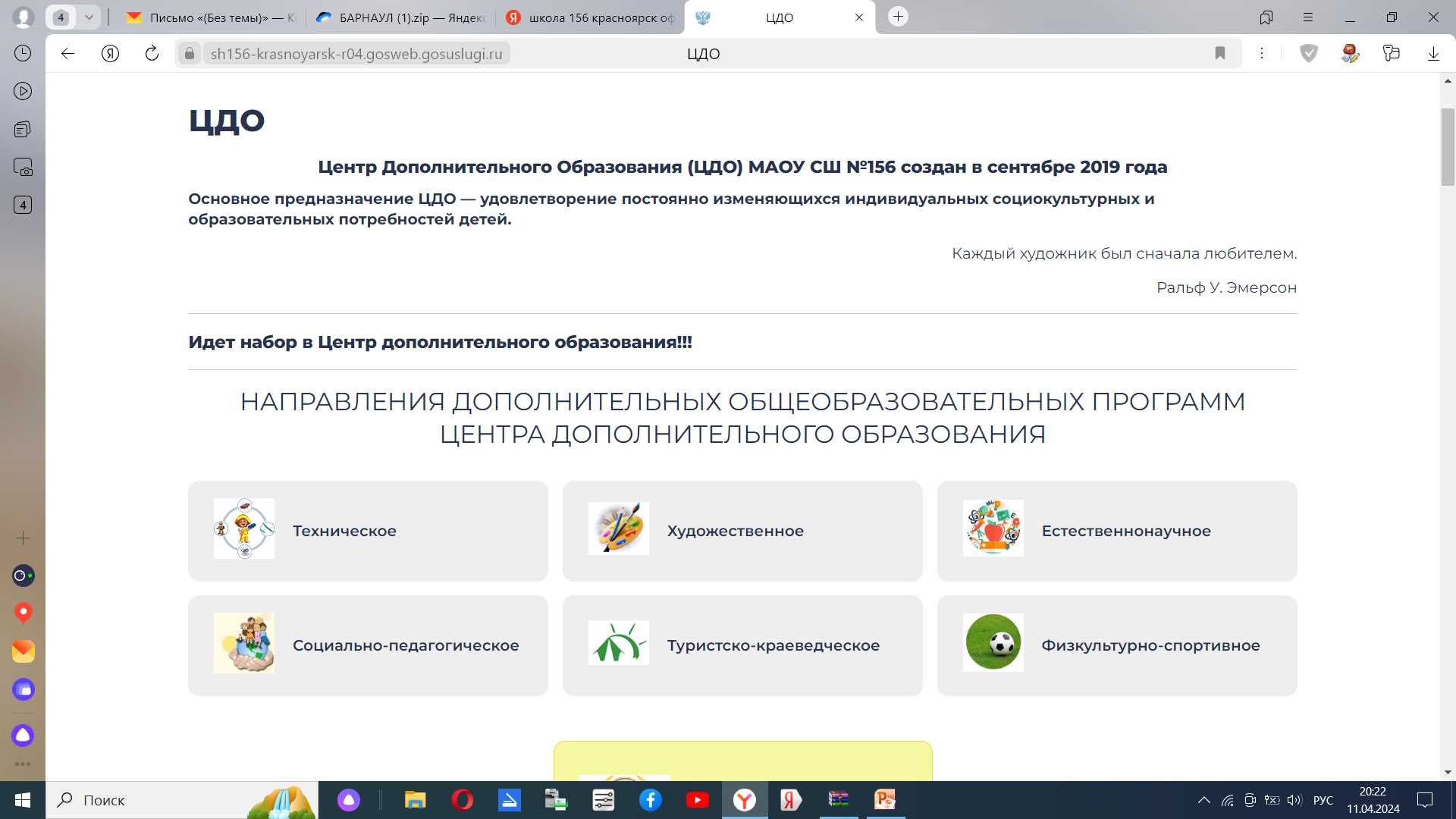 Развитие профессиональных умений
Структурные подразделения МАОУ СШ №156
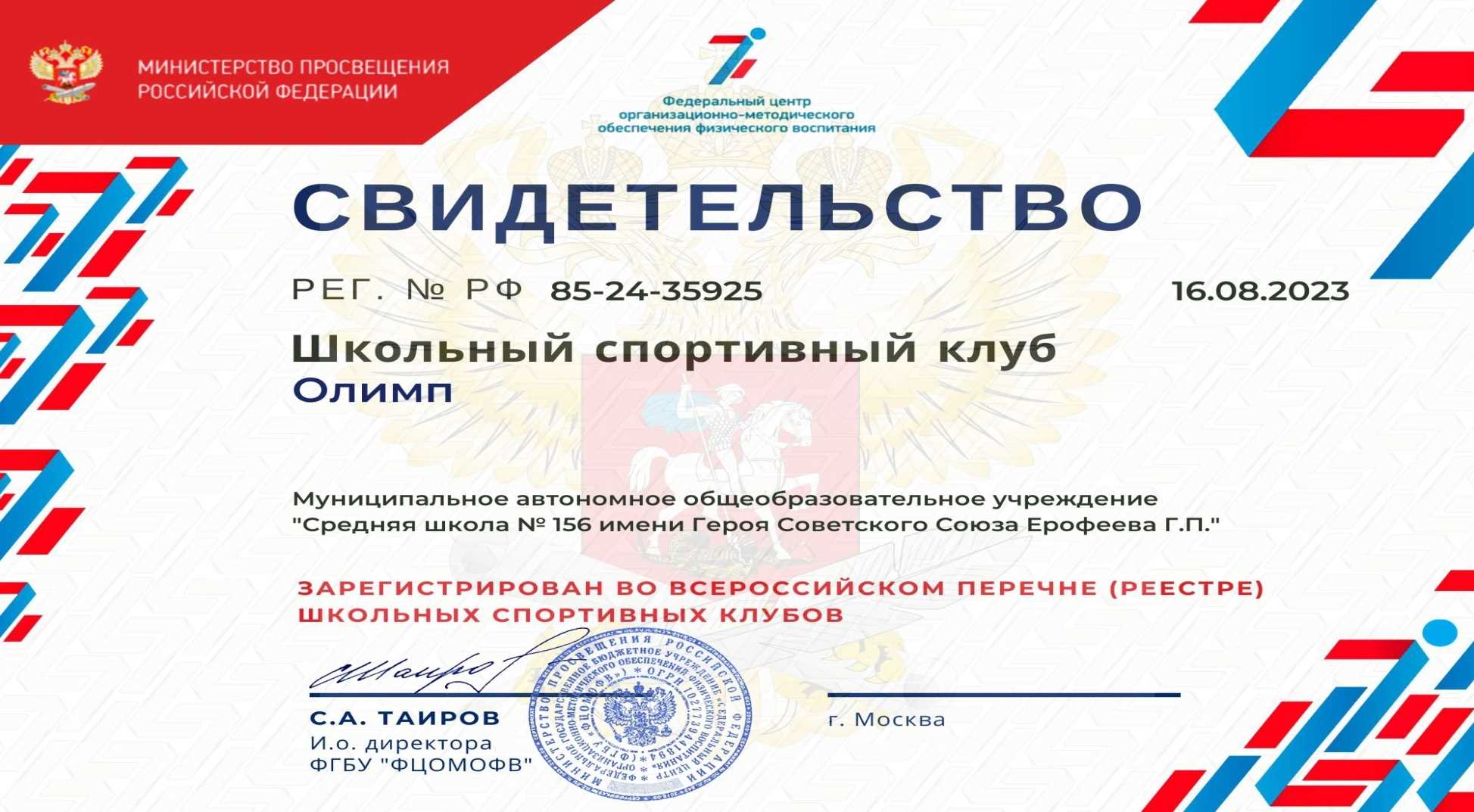 Школьный спортивный клуб «Олимп»
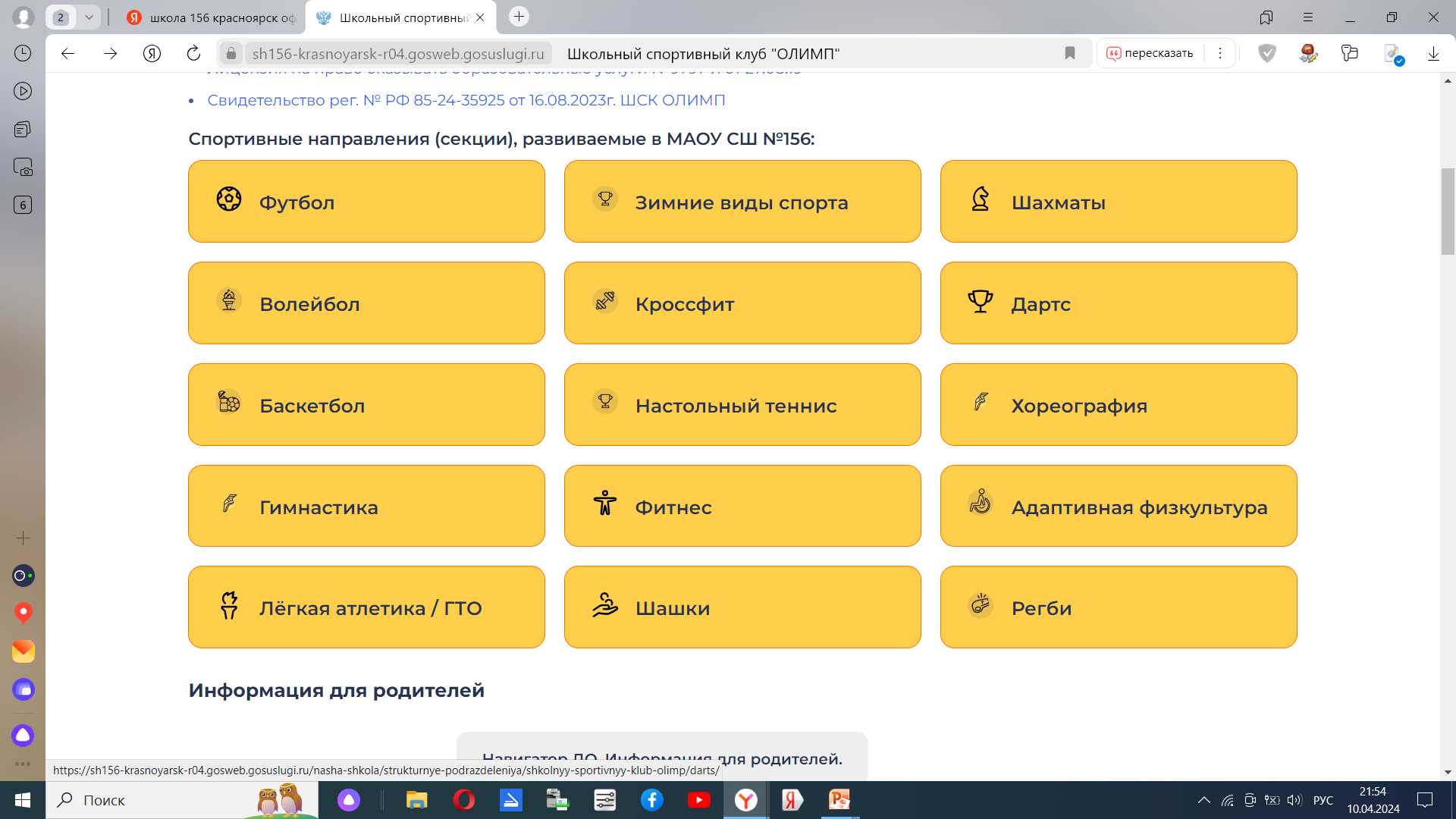 Школьный спортивный клуб «Олимп»
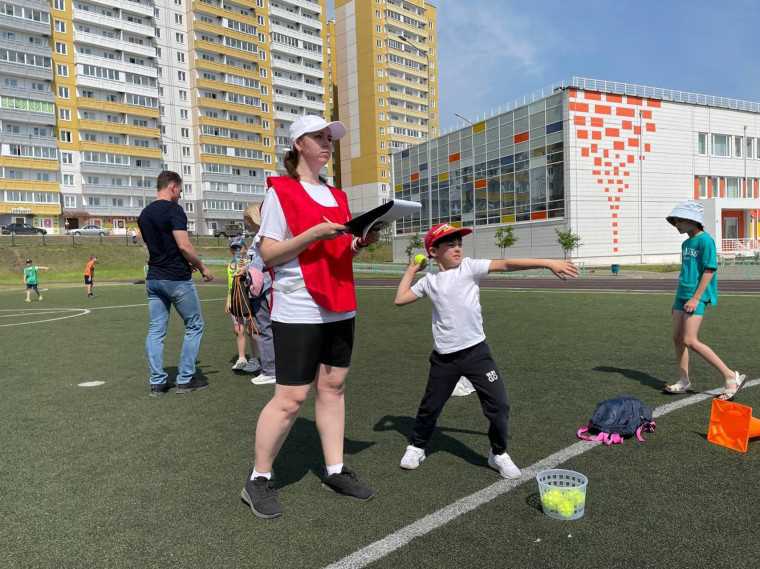 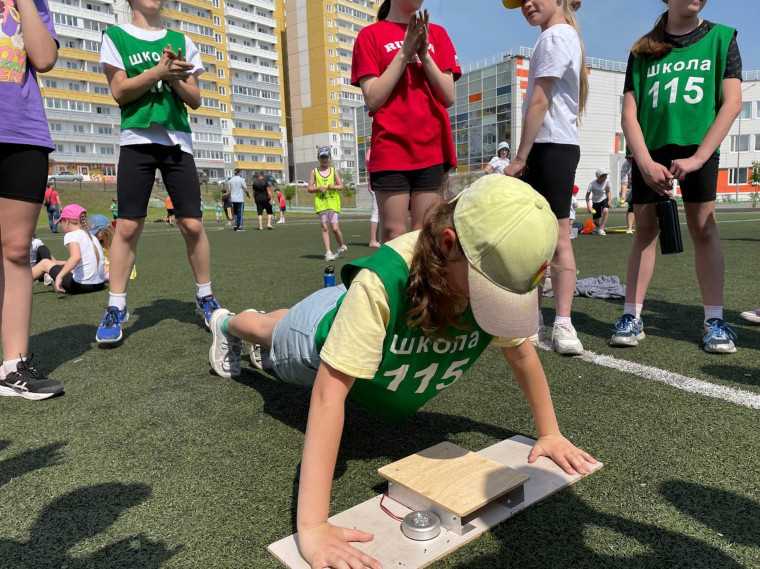 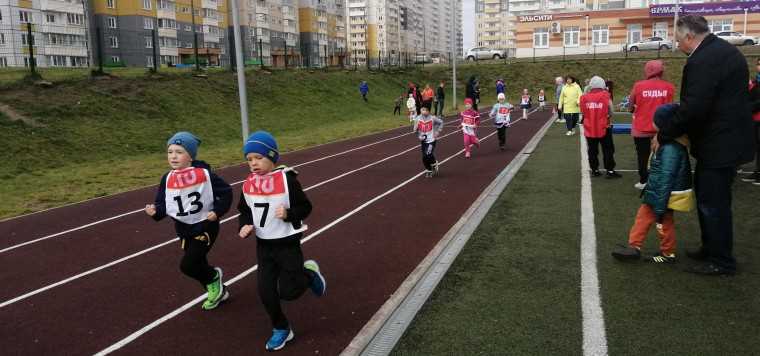 Музей образовательного учреждения «Память сердца»
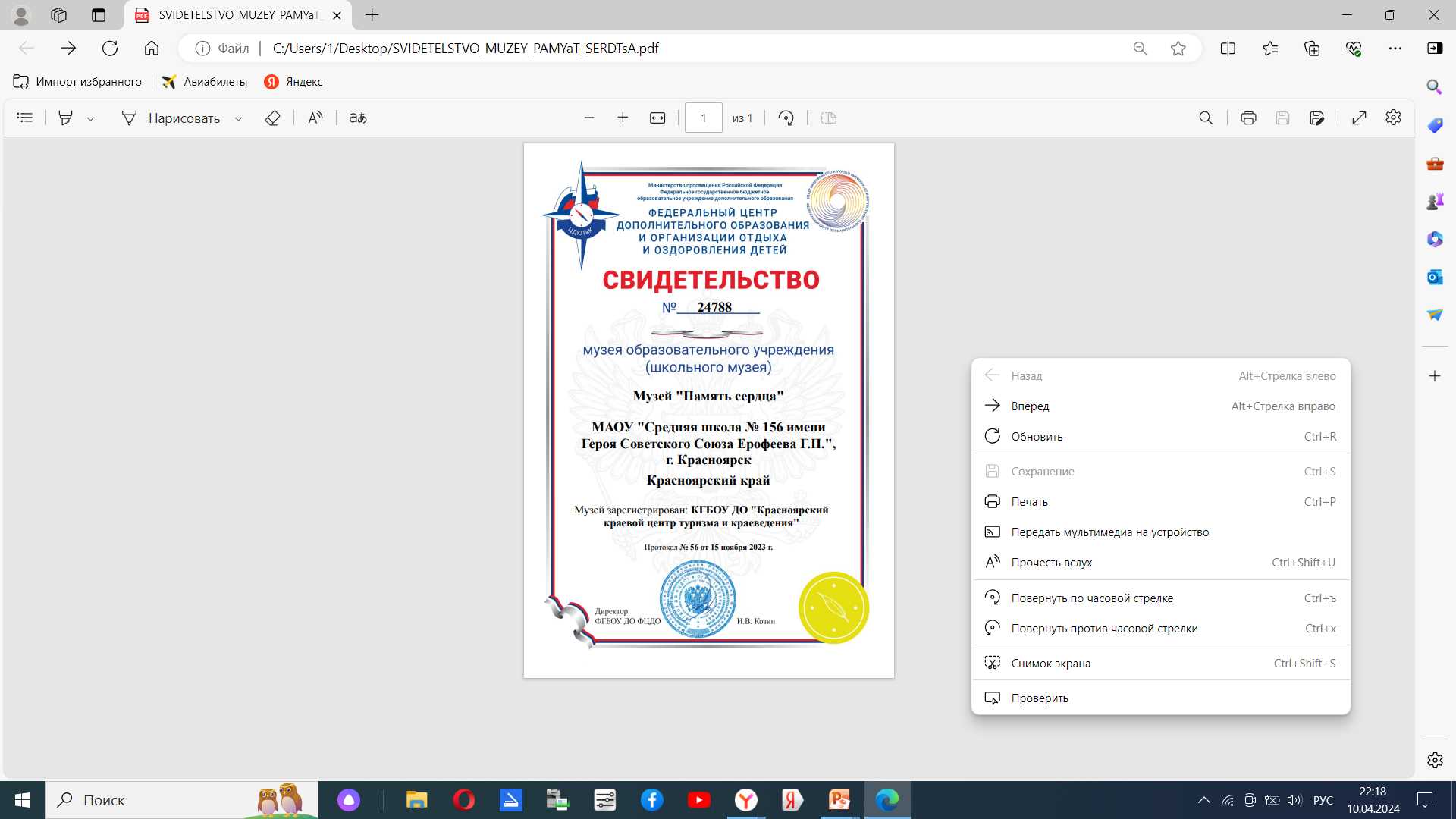 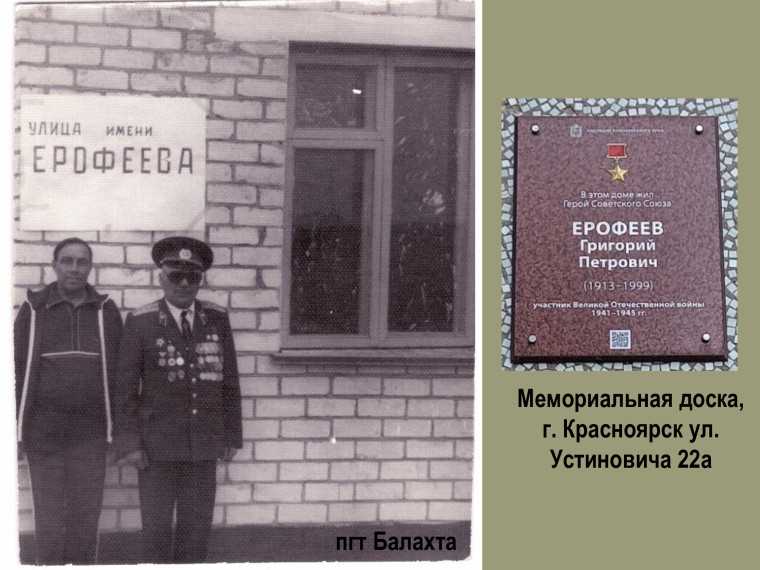 Музей образовательного учреждения «Память сердца»
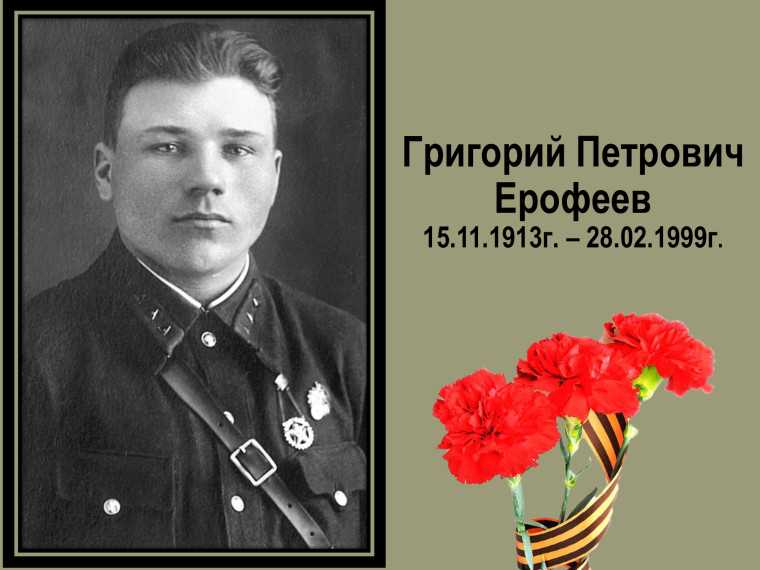 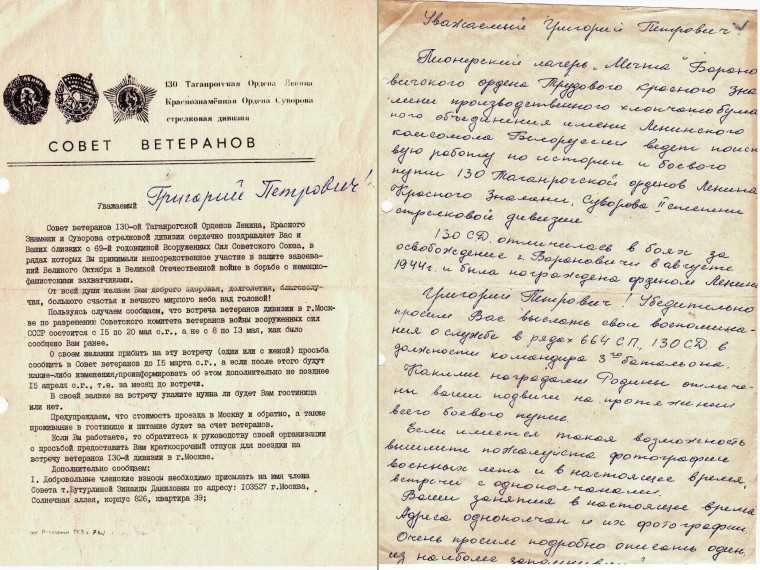 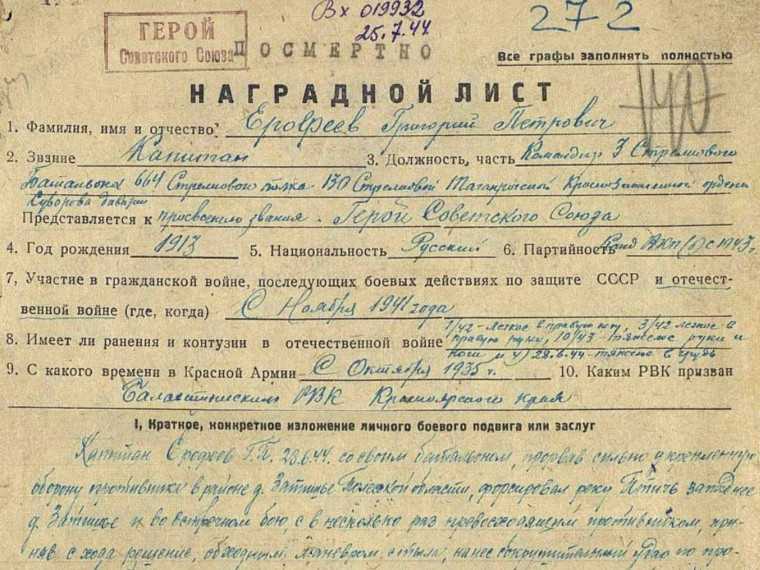 Увекочение памяти героя Советского СоюзаЕрофеева Григория Петровича
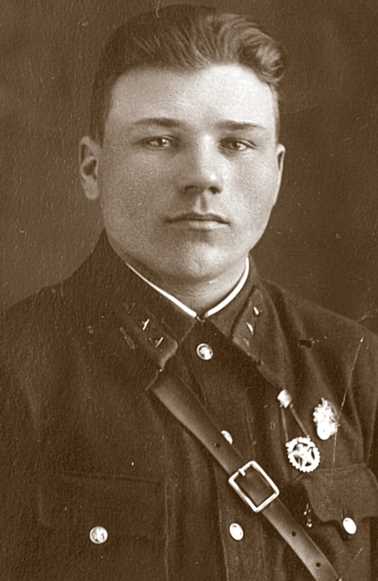 Музей образовательного учреждения 
«Память сердца»
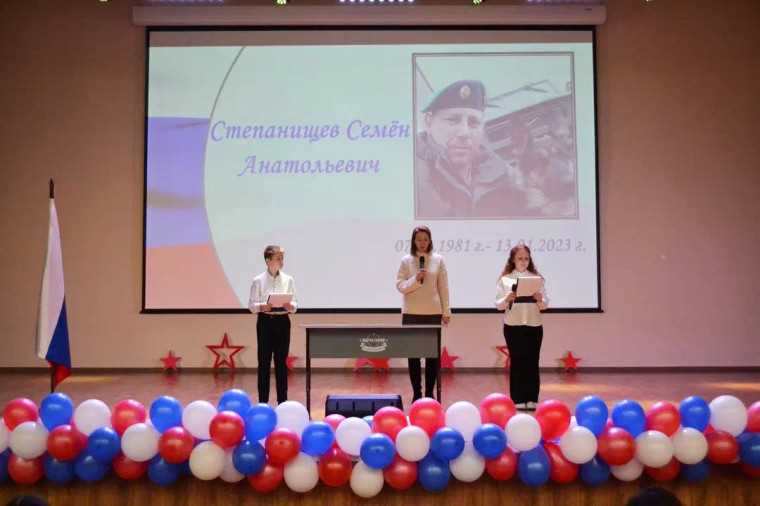 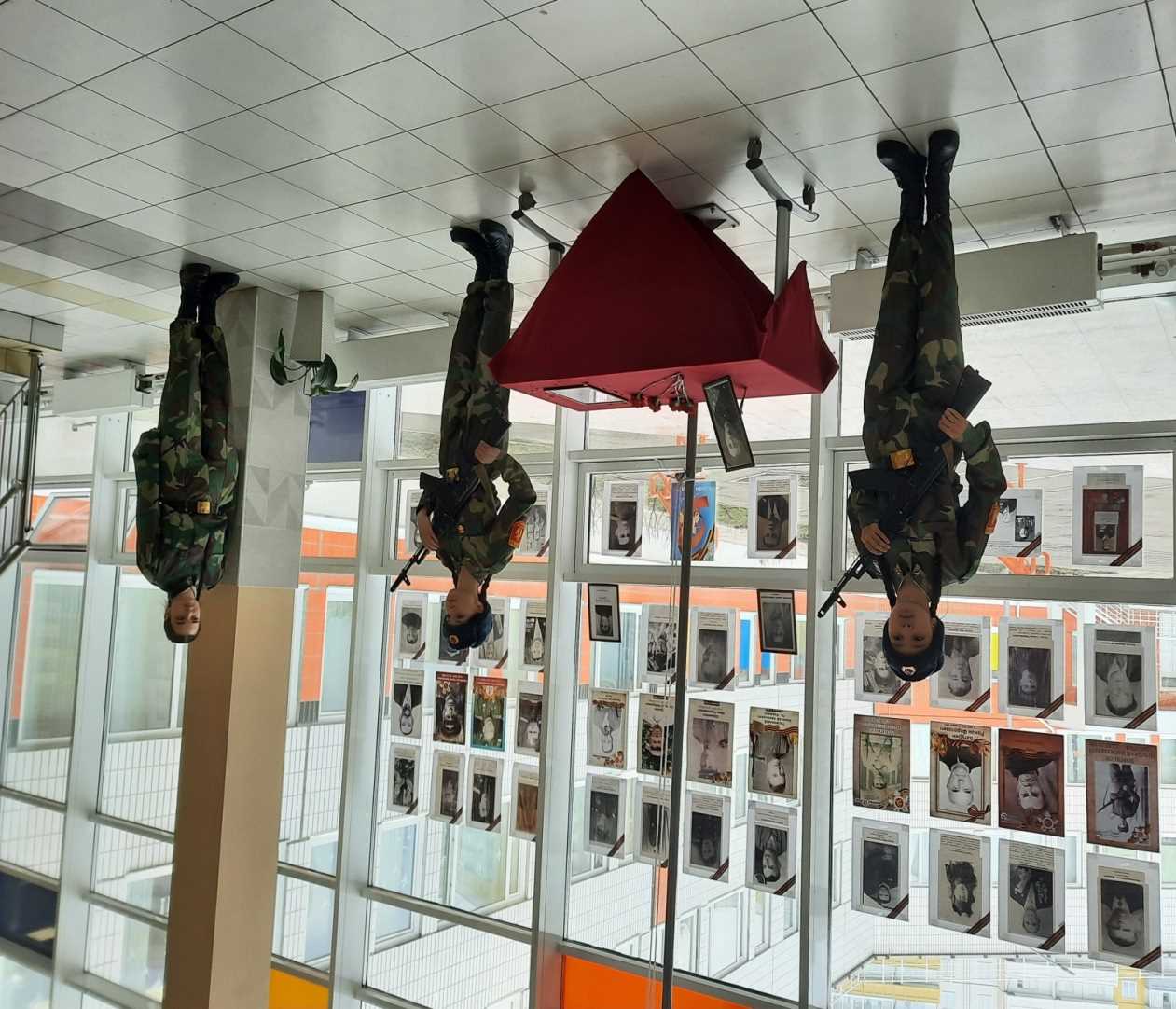 Качество образовательной среды, внедрение эффективных управленческих практик
Качество образовательной среды, внедрение эффективных управленческих практик
Качество образовательной среды, внедрение эффективных управленческих практик
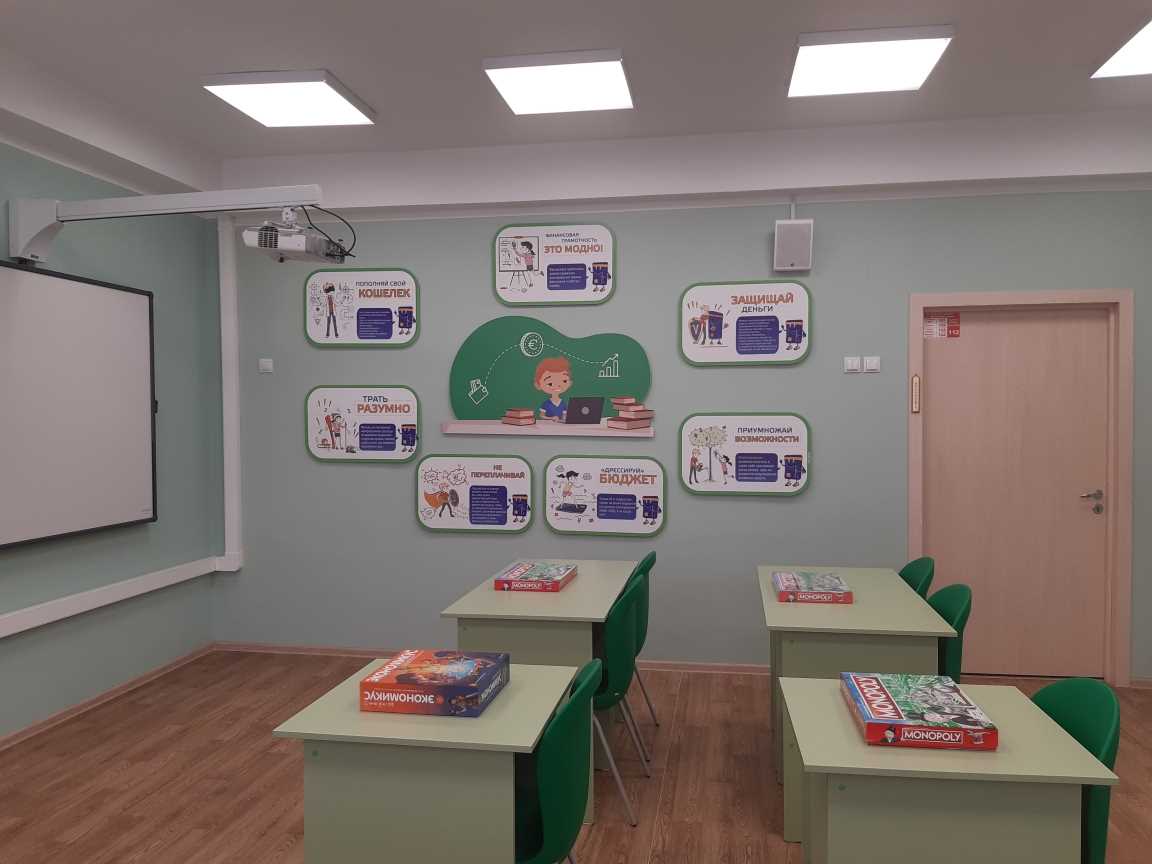 Качество образовательной среды, внедрение эффективных управленческих практик
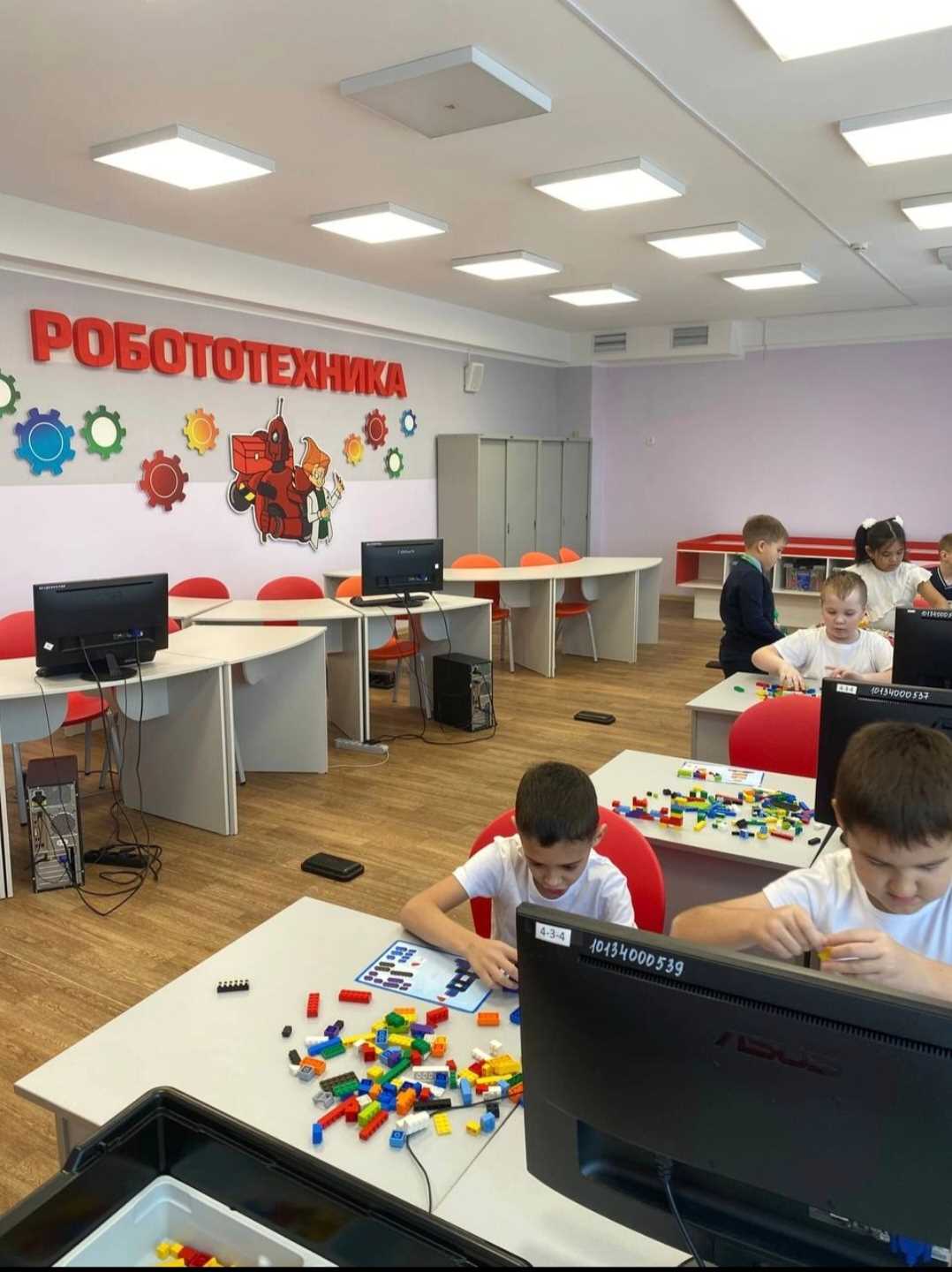 Качество образовательной среды, внедрение эффективных управленческих практик
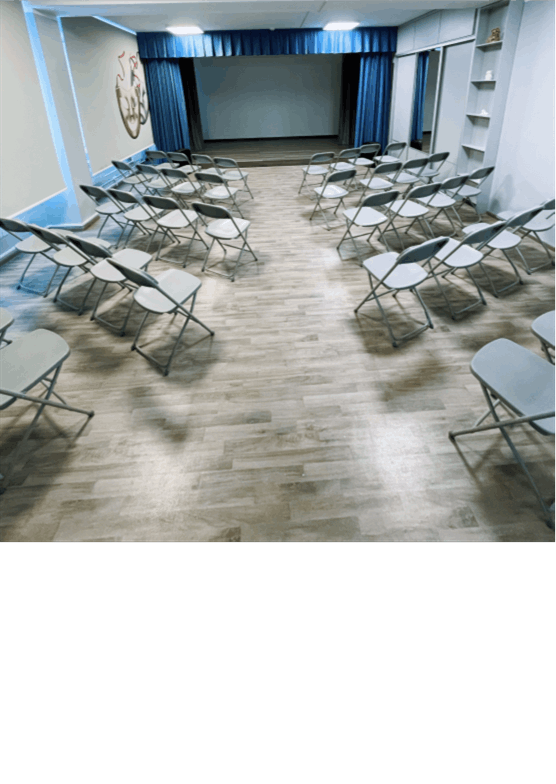 Качество образовательной среды, внедрение эффективных управленческих практик
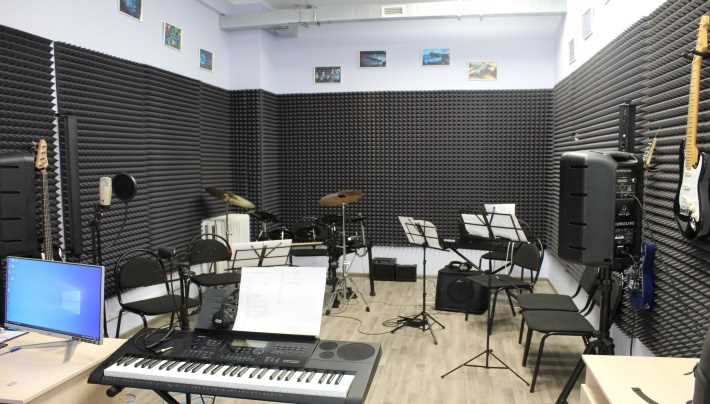 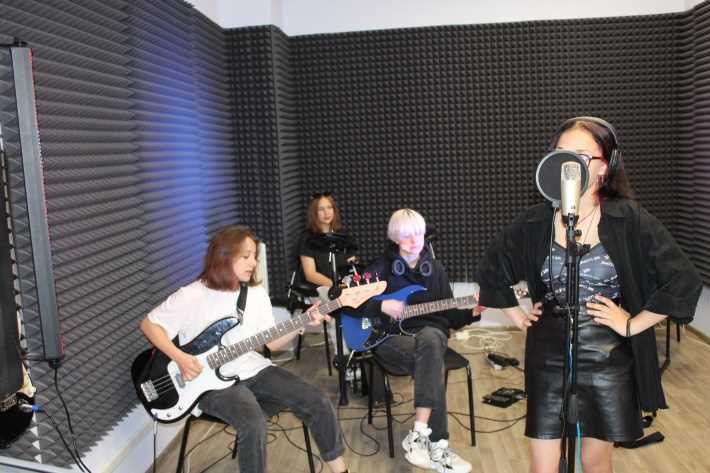 Качество образовательной среды, внедрение эффективных управленческих практик
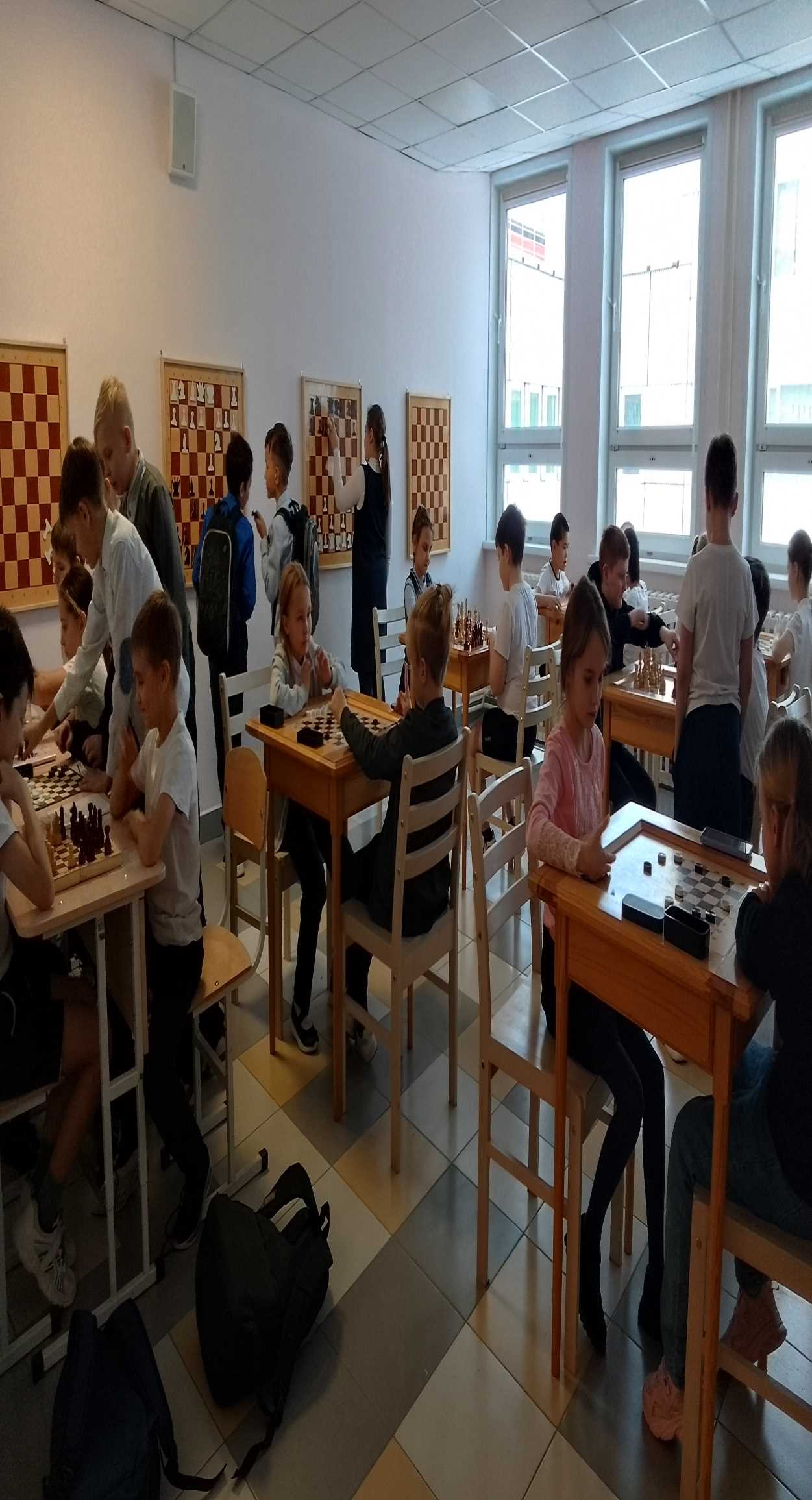 Качество образовательной среды, внедрение эффективных управленческих практик
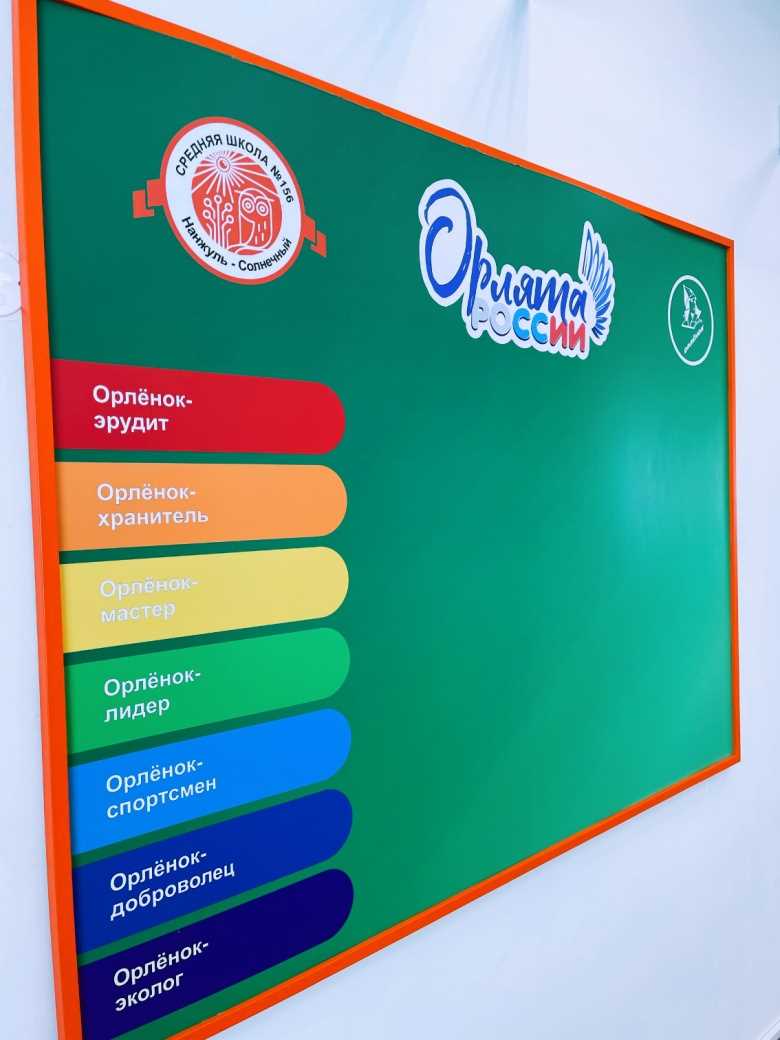 Качество образовательной среды, внедрение эффективных управленческих практик
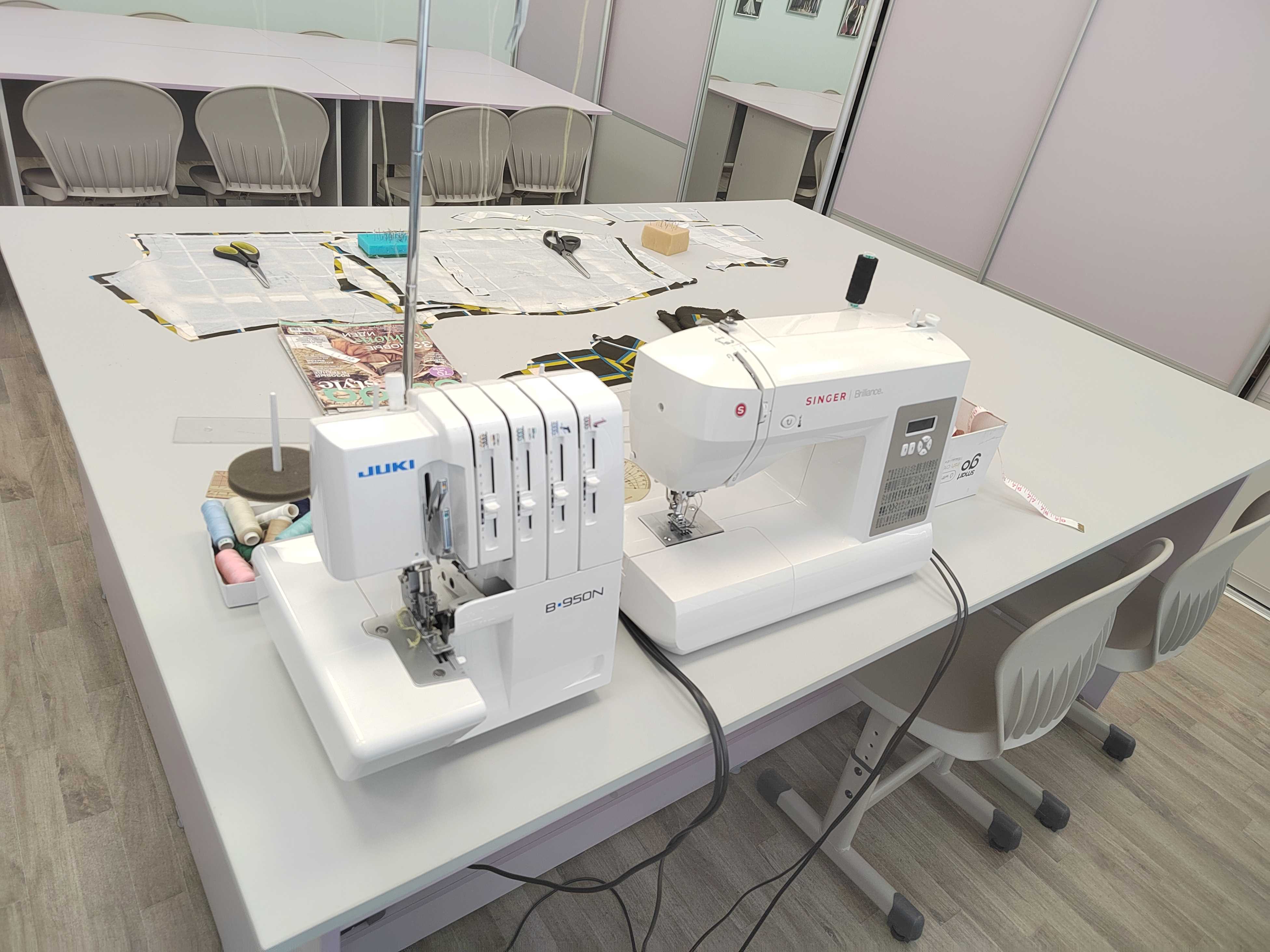 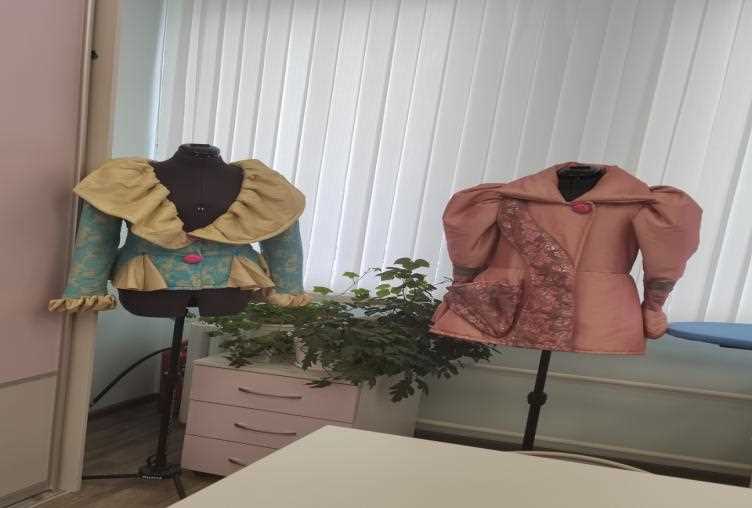 Качество образовательной среды, внедрение эффективных управленческих практик
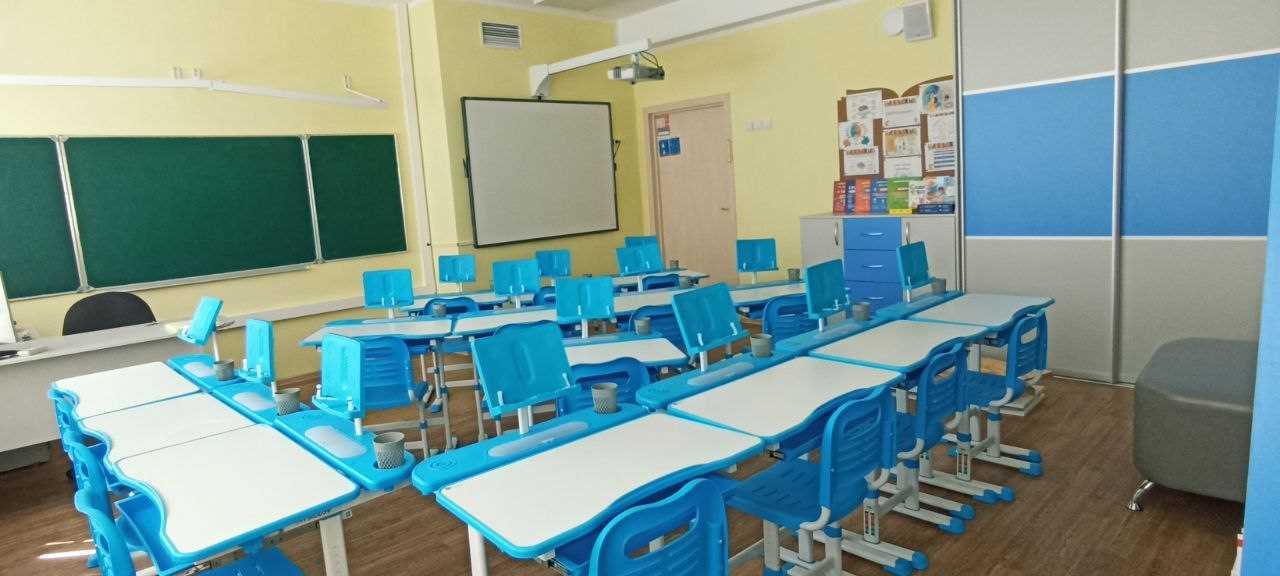 Качество образовательной среды, внедрение эффективных управленческих практик
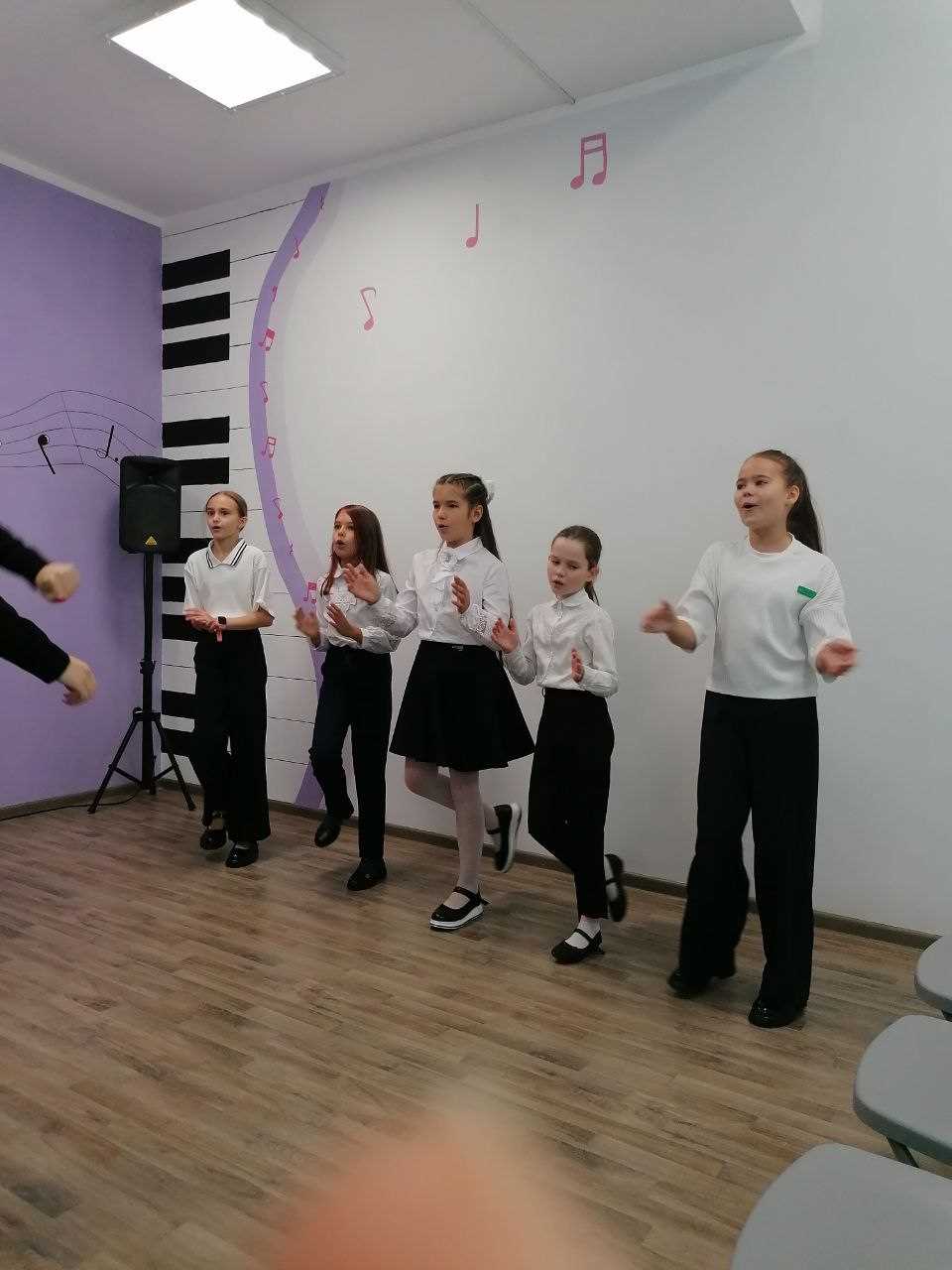 Кадровое обеспечение
Кадровое обеспечение
Лауреаты городских профессиональных конкурсов
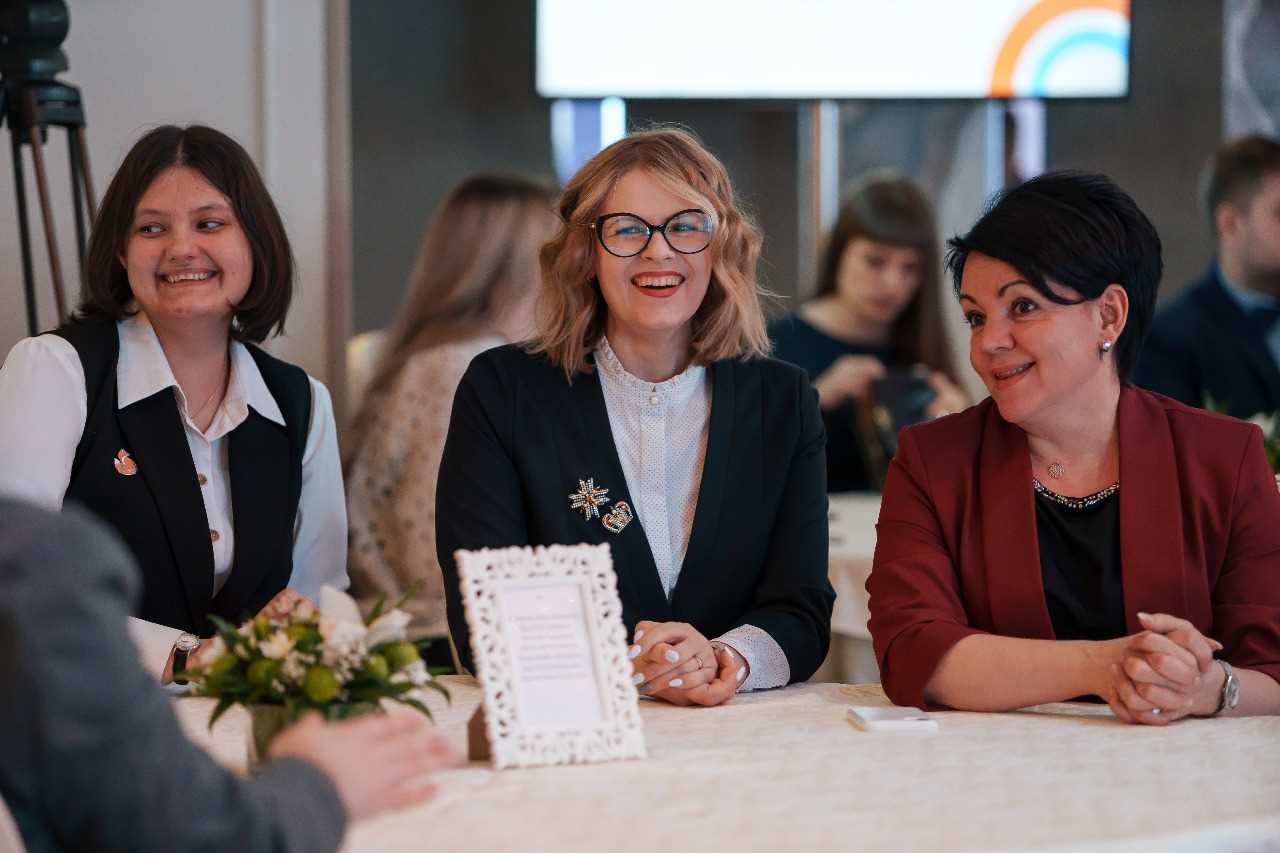 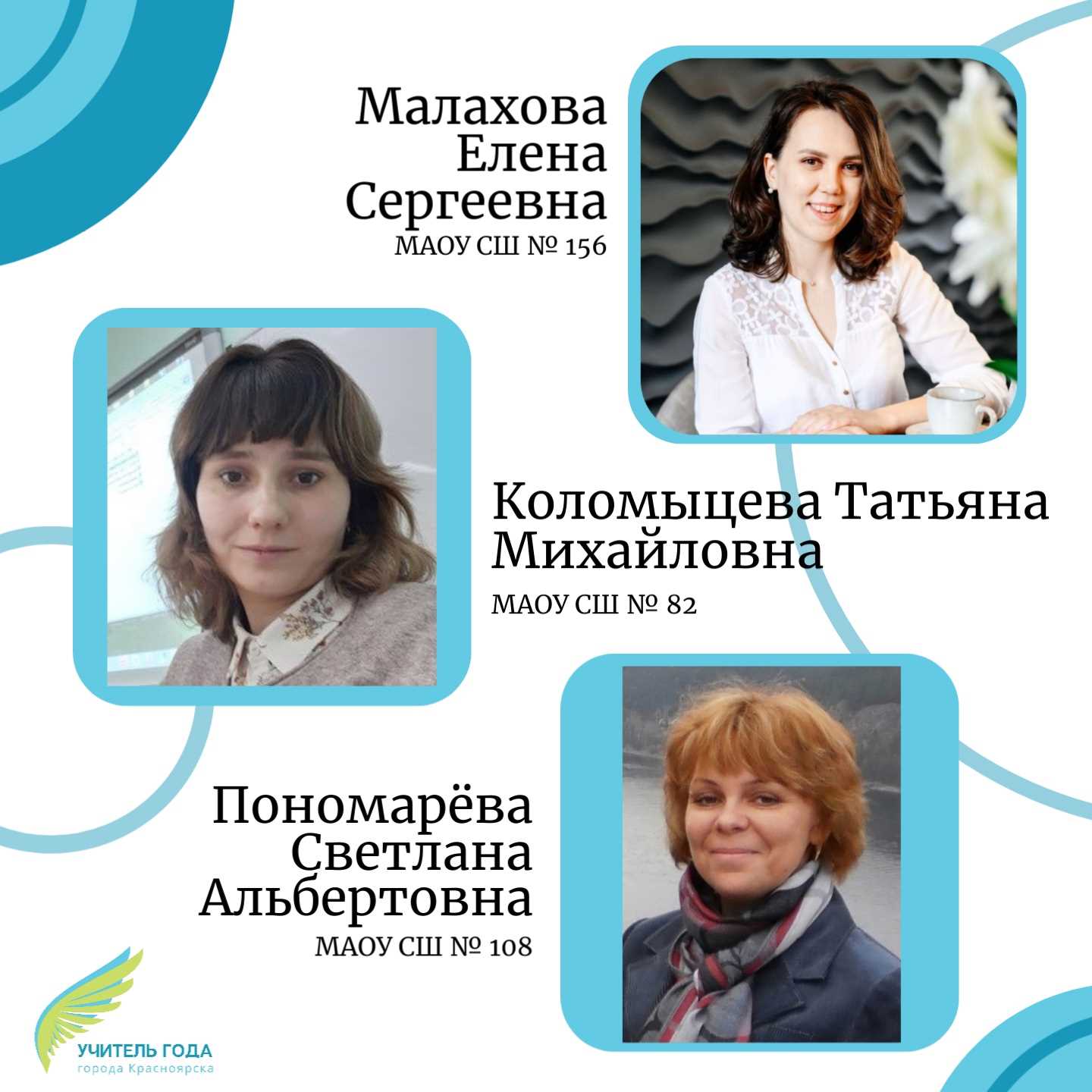 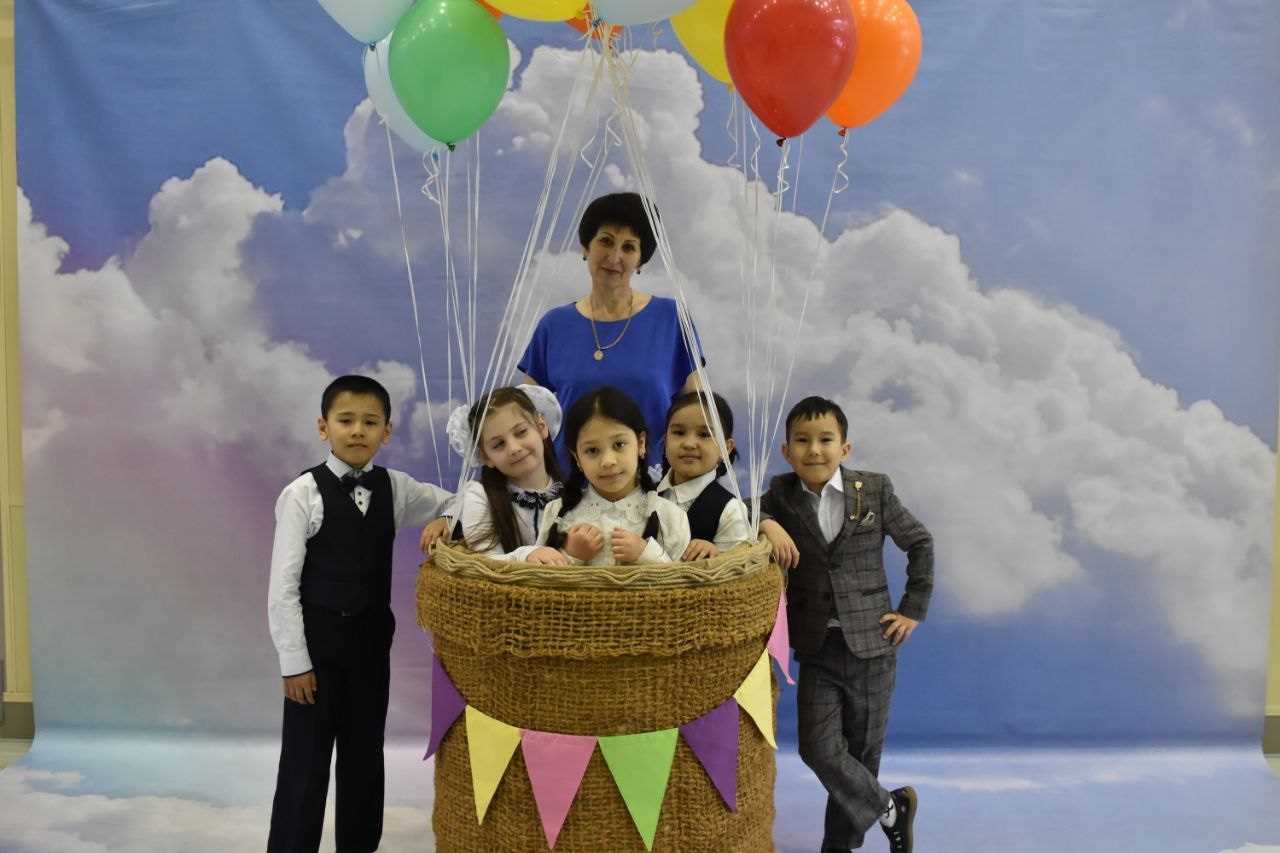 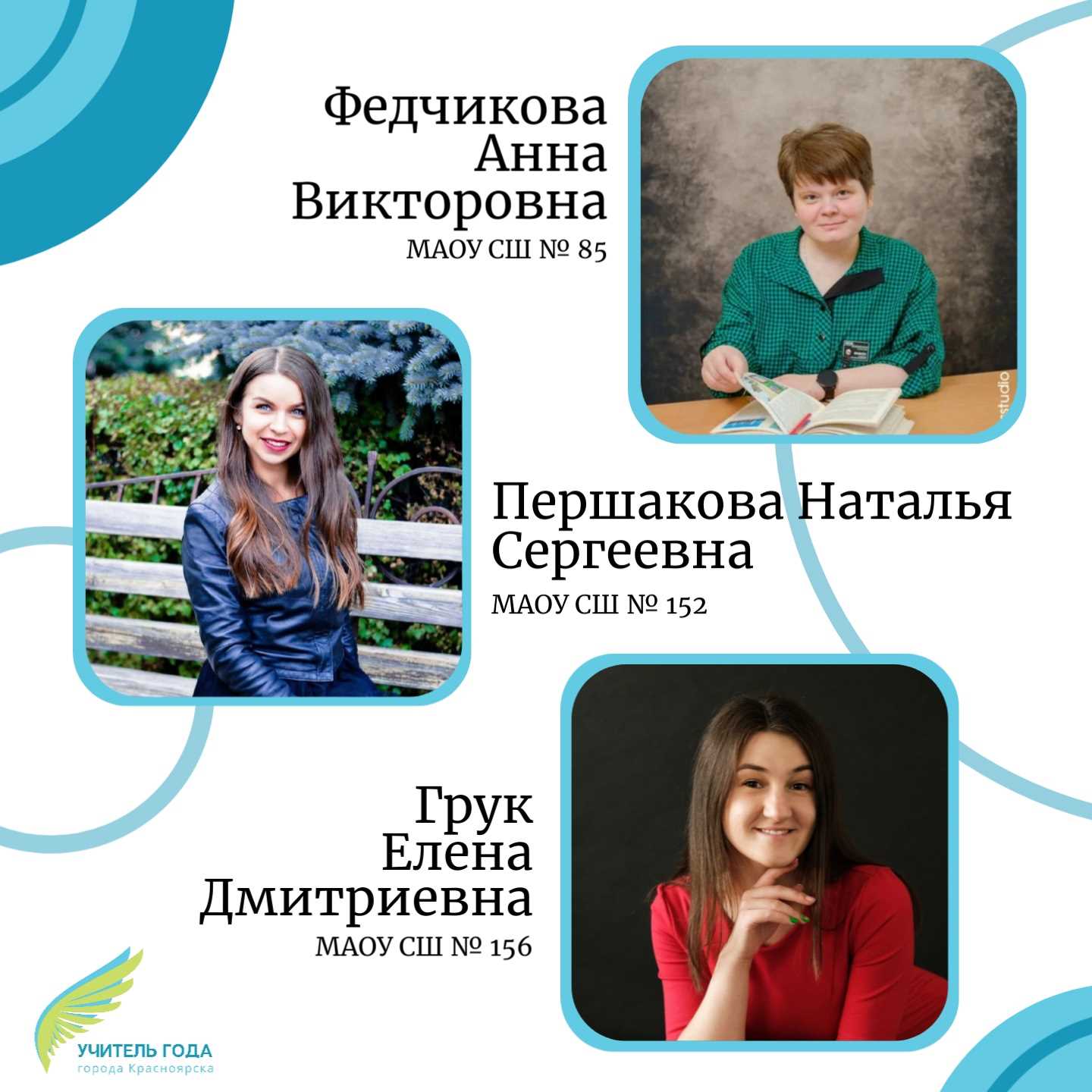 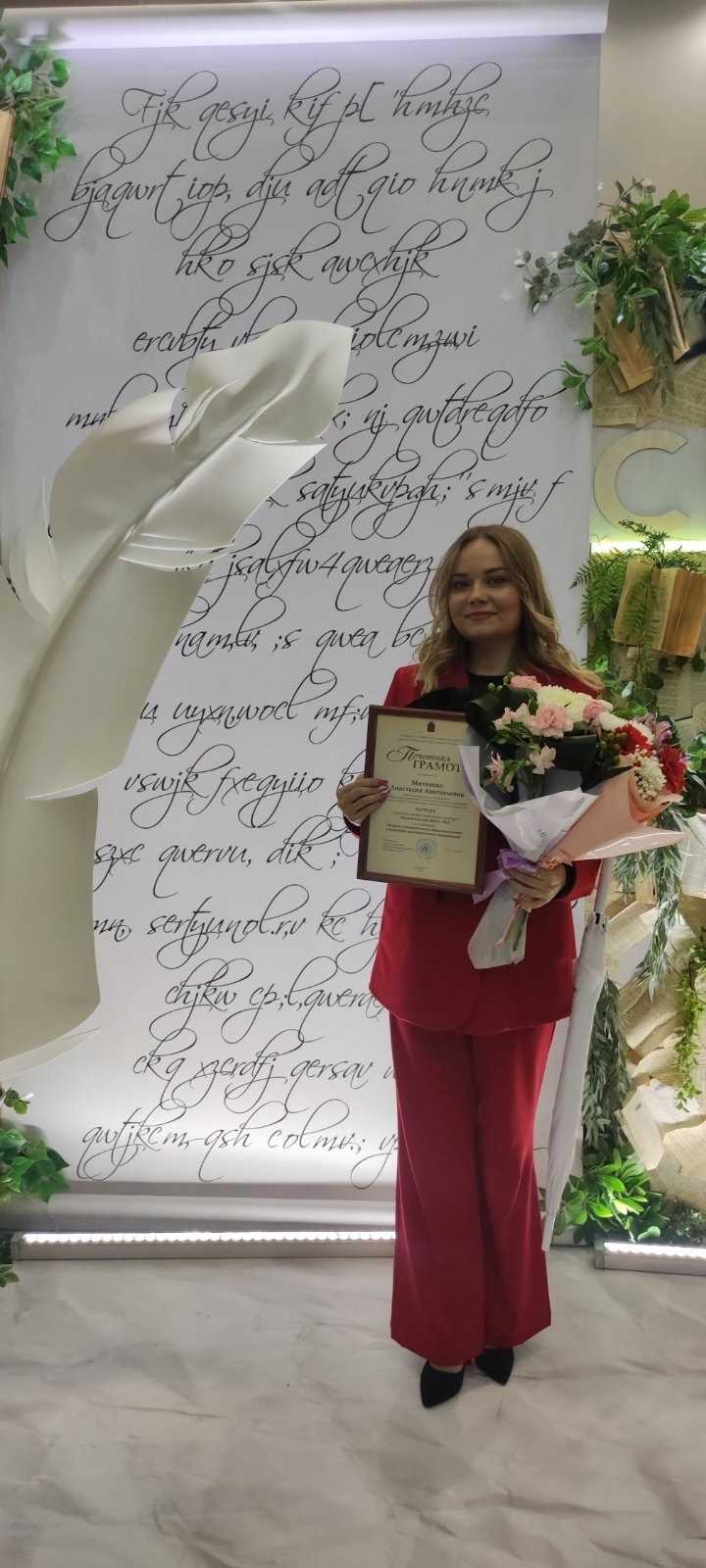